CLASSIC ROADSIDE
Christchurch
Main South Rd (SH1) - Islington (IN)
PANEL ID: CHCH39-62
17,316Yes
Orientation:Physical Size:
Daily Visuals:Illuminated:
290°6 x 3m
This in-demand panel located on Main South Rd is the first within city limits and reaches northbound audiences en route to Christchurch. Building supplies and new home build brands are based in the vicinity. This panel is perfect for promoting tourism attractions to visitors of the city. This location is a standout for audiences that visit Outdoors Stores, Department Stores, Electronics Stores, Big Box Retailers and more (LANDMARKS ID).
Find on Google Maps
Find on Google Maps
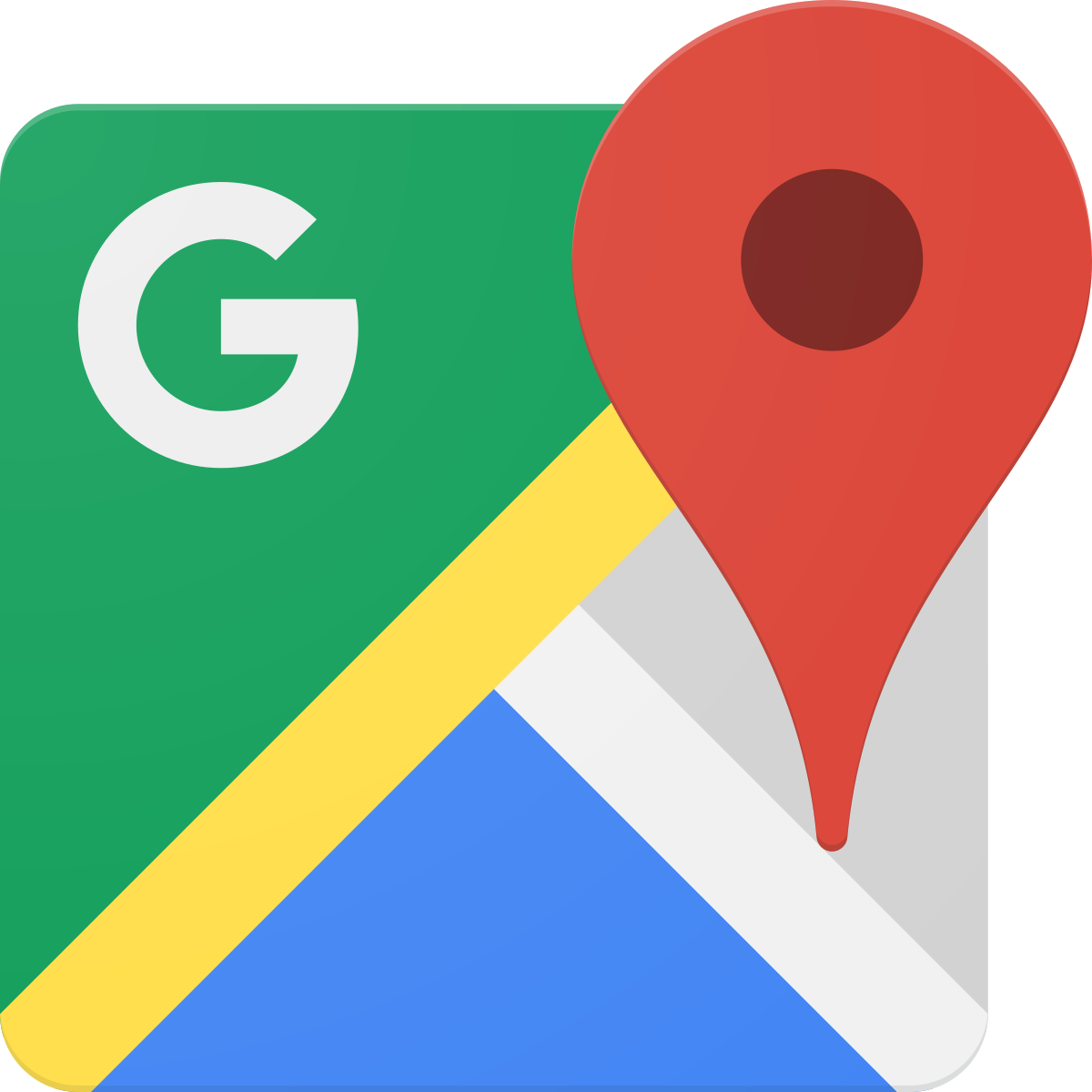 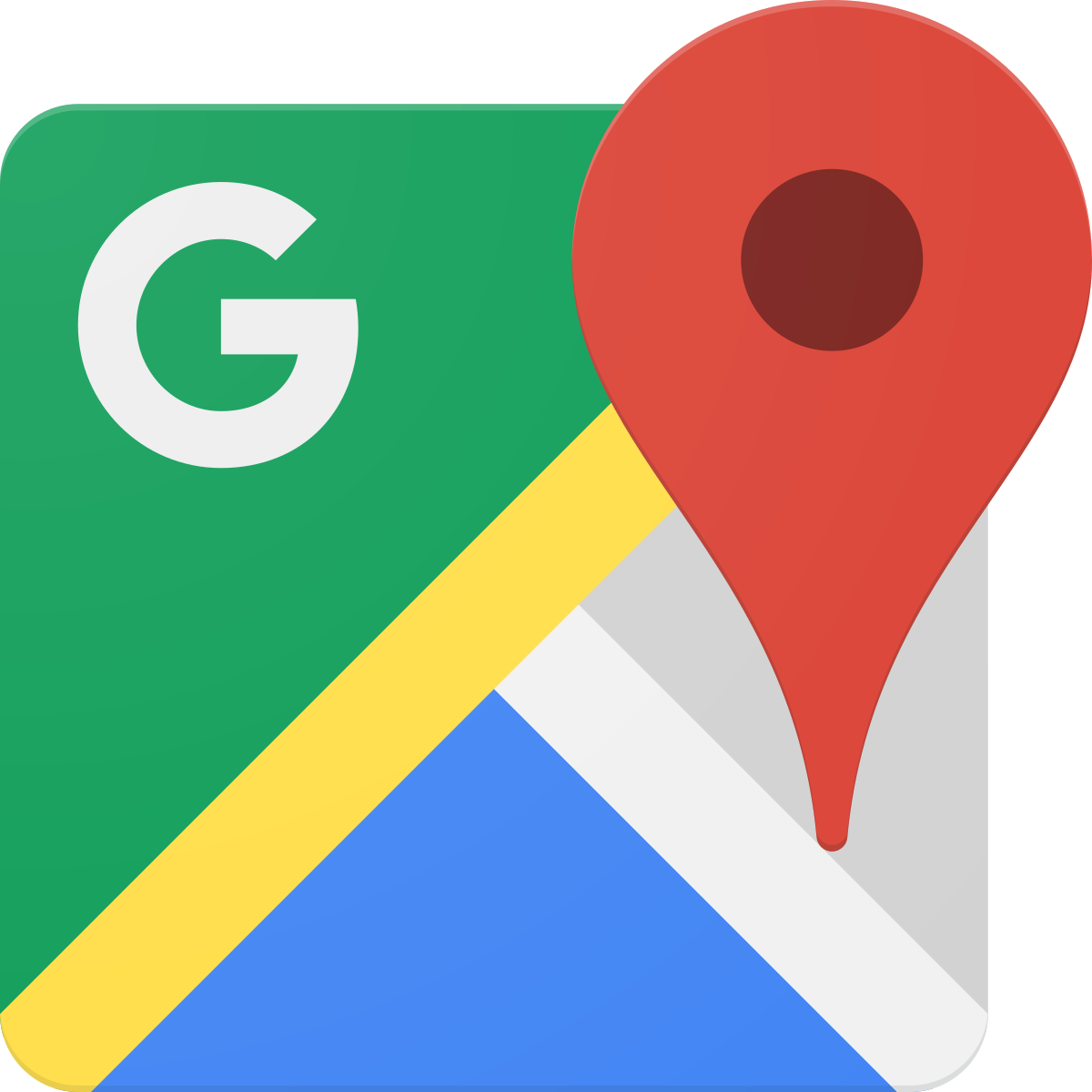